LEARNING OUTCOMES
Become familiar with concepts and key consideration of social sciences in public health emergencies and humanitarian responses

Understand how social sciences can support the design, delivery, and continuous adjustment of community engagement and/or communication activities and wider response action
SOCIAL SCIENCE
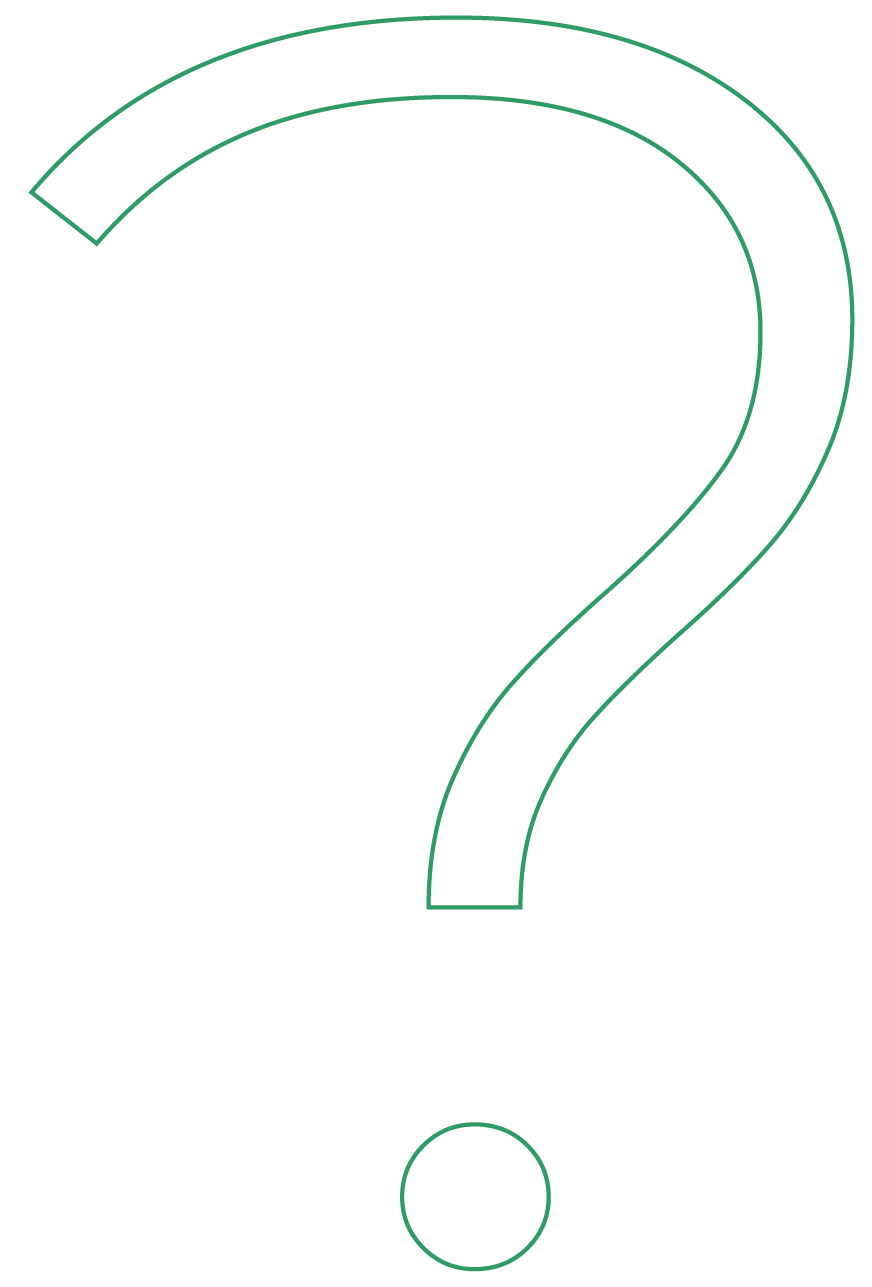 What is social science?
Society and individuals

How individuals interact with each other
How people behave and the dynamics between different (population) groups  
How individuals influence their environment and how the environment influences the individuals
What is the world beyond our immediate experience?
How can it help us systematically explain how our own society works?

What disciplines fall under social science?
What is social science research?
To understand how people’s values, priorities, beliefs and life experiences interact with the response 
to humanitarian needs.
SOCIAL SCIENCE IN CRISIS RESPONSE
To consider how systems responding to the crisis are organized (e.g. the health system) and which mechanisms (e.g. social protection) and structures (e.g. churches) already exist.
To understand how social, cultural, psychological, historical, political and economic factors influence people’s behaviour and / or the functioning of systems responding to the emergency.
To identify potential gaps or tensions between how the response is being designed and delivered and how communities see and interpret it.
To understand local priorities for action, even where they contradict with the priorities of emergency responses.
To identify local capacities and resources, and local actions.
To use this information to adapt the design and delivery of services and the way response actors engage with communities throughout the response
CASE STUDY
BURIAL RITUALS AND COMMUNITY FEEDBACK
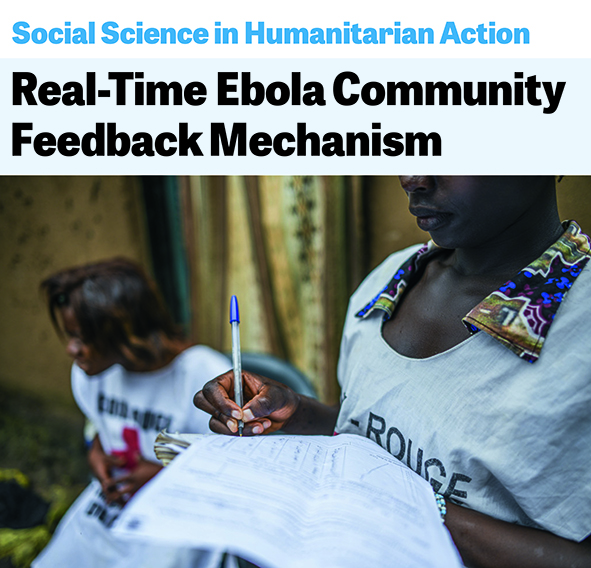 What may have been the consequences had social science research not been integrated into these response actions?
THE BEHAVIOURAL DRIVERS MODEL:
LEVEL 1 DRIVERS
What drives a behaviour?
PSYCHOLOGY
SOCIOLOGY
ENVIRONMENT
POLICY AND SYSTEMS
INSTITUTIONAL AND SOCIETAL
THE BEHAVIOURAL DRIVERS MODEL:
COMMUNITY
LEVEL 1 DRIVERS ACROSS SEM
FAMILY
INDIVIDUAL
SOCIAL SCIENCE FOR ENGAGING AFFECTED COMMUNITIES
Individuals’ and communities’ capacity to respond to the crisis.
People’s belief system, sociocultural norms, and traditions 
Individuals’ and communities’ knowledge and resources
People’s perceptions, attitudes, practices and behaviours 
‘Rumours’
People’s needs and priorities and how they are changing
Are systems functioning, available and accessible
Trust in services, policies, information
WHAT WE WANT TO UNDERSTAND
People’s preferences to access information and their information needs 
Languages people speak and prefer to communicate with each other and response actors
Existing vulnerabilities and social inequalities
Existing social networks, informal and formal community leadership structures and related social and power dynamics
WHAT IS OPERATIONAL SOCIAL SCIENCE?
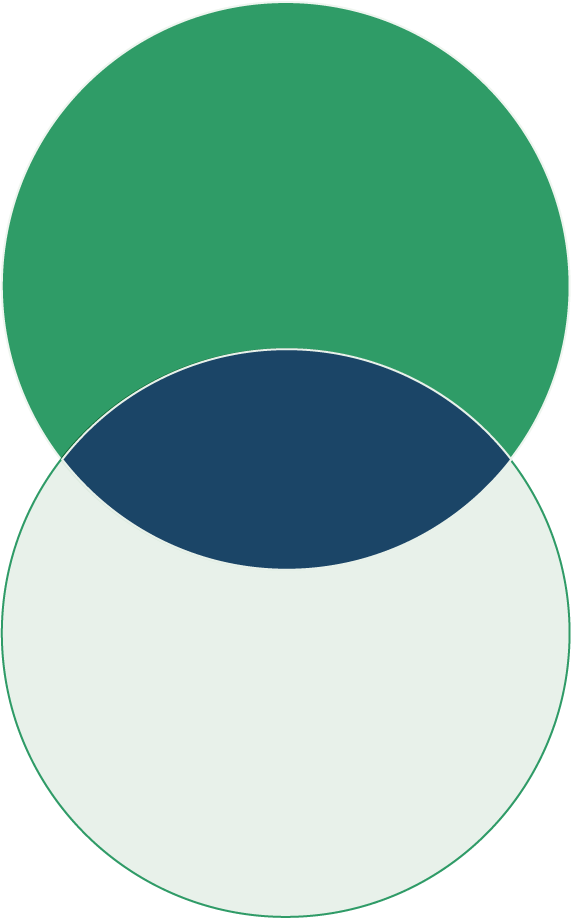 Research should be operationalized: where data is collected and transformed into information that can be used to improve the coverage, quality and effectiveness of the humanitarian response.
USEFUL
USED
Research should be communicated: where the results / findings of a research is effectively disseminated to key stakeholders and actors in the response – including communities – who are likely to use this information to improve the humanitarian response (the way it is designed and delivered)
USED
SUMMARY
The use of social science is of critical importance to humanitarian action:
To understand people’s perceptions, values, priorities, beliefs and life experiences
To consider how systems responding to a crisis are organized, and which systems already exist
To understand how social, cultural, psychological, historical, political and economic factors influence people’s behaviour and / or the functioning of systems responding to the emergency. 
To identify potential tensions in how communities see and interpret the response
To understand local priorities for action
To identify local capacities, resources and current actions.
And to use this information to adapt the design and delivery of services during an emergency. 
Social science is particularly important when activities involve engaging with affected communities, and social science approaches can support the design and delivery of community-led responses.
Research should be ‘operational’, producing findings that are both usable & used.